Εργασία για το τρίγωνο του Πασκάλ
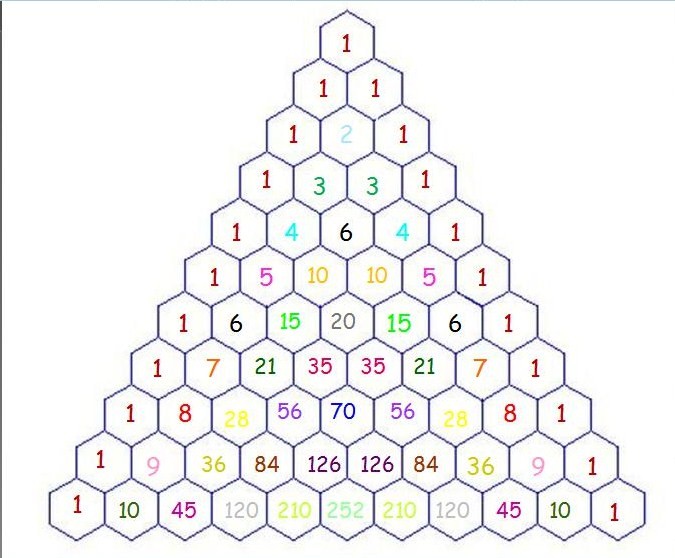 Blaise Pascal
O Blaise Pascal ήταν Γάλλος μαθηματικός, φυσικός και θρησκευτικός φιλόσοφος που συνέβαλε στην ανάπτυξη πολλών περιοχών των μαθηματικών. Από το 1641 και για περίπου 3 χρόνια εργάστηκε για την κατασκευή μιας αριθμομηχανής  που μπορούσε να κάνει πρόσθεση και αφαίρεση που ονομάστηκε  «Πασκαλινά».
Το 1647 ανακάλυψε την αρχή των συγκοινωνούντων δοχείων και τη χρήση του βαρομέτρου  για τη μέτρηση του υψομέτρου. 
	Επίσης μια από τις πιο γνωστές μαθηματικές μελέτες του είναι αυτό που ονομάζουμε "τρίγωνο του Πασκάλ" ή απλούστερα "αριθμητικό τρίγωνο". Τέλος  προς τιμήν του ονομάστηκε με το όνομά του η μονάδα μέτρησης της πίεσης στο S.I.(Pascal ή Pa).
Τρίγωνο του Pascal
Για το σχηματισμό του τριγώνου Pascal θέτουμε μία μονάδα (1) στο μέσον της 1ης γραμμής. Στη 2η γραμμή θέτουμε δύο  μονάδες μία αριστερά και μία δεξιά της προηγούμενης. Στην επόμενη θέτουμε πάλι δύο 1 μονάδες μία αριστερά της πρώτης και μία δεξιά της τελευταίας της προηγούμενης γραμμής, ενώ ανάμεσα από τις δύο μονάδες θέτουμε το άθροισμά τους. Συνεχίζουμε με αυτό τον τρόπο σχηματίζοντας κάθε φορά μία νέα γραμμή με ένα στοιχείο επιπλέον από την προηγούμενη. Το πρώτο και τελευταίο στοιχείο είναι μονάδες ενώ τα ενδιάμεσα στοιχεία είναι το άθροισμα των δύο στοιχείων της προηγούμενης γραμμής που βρίσκονται αριστερά και δεξιά του.
Ιδιότητες του τριγώνου του Pascal
Πρώτη Ιδιότητα
Η πρώτη διαγώνιος του τριγώνου Pascal αποτελείται μόνο από τον αριθμό 1.

Η δεύτερη διαγώνιος του τριγώνου Pascal αποτελείται από τους φυσικούς αριθμούς.

Η τρίτη διαγώνιος του τριγώνου του Pascal αποτελείτε τους λεγομένους τρίγωνους αριθμούς (1,3,6,10.15…) δηλαδή τους αριθμούς που παριστάνονται στο επίπεδο με την μορφή τριγώνου.
Η τέταρτη διαγώνιος του τριγώνου του Pascal αποτελείτε από τους  τετραεδρικούς ή πυραμιδοειδείς ς ή τετράγωνους αριθμού (1,4,10,20) Υπολογίζεται   με τον τύπο
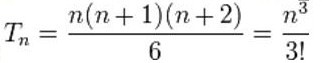 Προχωρώντας στις διαγώνιες σειρές το φαινόμενο αυτό επαναλαμβάνεται, δηλαδή η n-οστή διαγώνιος περιέχει τους αντίστοιχους των τριγωνικών αριθμών στον n-διάστατο χώρο (π.χ. Η πέμπτη διαγώνιος του τριγώνου Pascal αποτελείται από πεντάγωνους αριθμούς όπου ο  γενικός τύπος είναι n(3n-1)/2 ).
Δεύτερη Ιδιότητα
Οι αριθμοί που εμφανίζονται σε κάθε  οριζόντια γραμμή του τριγώνου είναι ακριβώς οι συντελεστές που εμφανίζονται στα αναπτύγματα των πολυωνύμων. 
	(α + β)ο, (α + β)1, (α + β)2, (α + β)3, 
	(α + β)4, αντίστοιχα, όπως είναι φανερό στον παρακάτω πίνακα:
Για  k=3  και n=5
αnβn – k
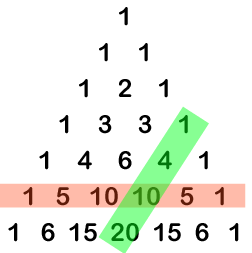 Τρίτη Ιδιότητα
Το άθροισμα των αριθμών κάθε γραμμής είναι ίσο με μια δύναμη του 2. Για την ακρίβεια το άθροισμα των αριθμών της ν-οστής γραμμής είναι ίσο με
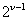 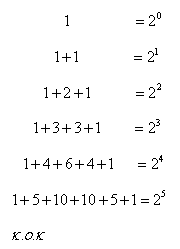 Τέταρτη Ιδιότητα
Εκτός από τις δυνάμεις του 2, μπορούμε να διακρίνουμε και τις δυνάμεις του 11 στο τρίγωνο του Πασκάλ . Οι δυνάμεις του 11 μπορούν να εξαχθούν από το τρίγωνο του Πασκάλ διαβάζοντας τις γραμμές και θεωρώντας τους αριθμούς ως ψηφία ενός θεσιακού συστήματος.
Οι δυνάμεις του 11
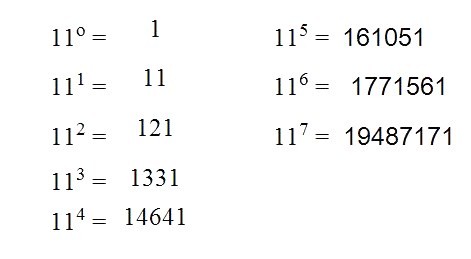 Οι δυνάμεις του 11 στο τρίγωνο του Πασκάλ
Για την 5η σειρά μπορούμε να σκεφτούμε ως εξής: 
	1x105+5x104+10x103+10x102+5x101+1x100 = 
	100.000+50.000+10.000+1.000+50+1=
	161.051
Πέμπτη Ιδιότητα
Στη σειρά Fibonacci (1, 1, 2, 3, 5, 8, 13, 21, …) κάθε όρος προκύπτει από το άθροισμα των δύο προηγούμενων όρων, 2=1+1, 3=2+1, 5=3+2, 8=5+3, 13=8+5, κτλ. Γενικός τύπος 
Για να βρεθούν οι αριθμοί Fibonacci πάνω στο τρίγωνο του Πασκάλ παίρνουμε το άθροισμα των αριθμών πάνω στις πλάγιες διαγώνιες όπως φαίνεται στο σχήμα.
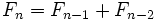 Έκτη Ιδιότητα
Χρωματίζοντας τα πολλαπλάσια του 2 στο τρίγωνο του Πασκάλ, παρατηρούμε ότι   εμφανίζονται μικρά και μεγάλα τρίγωνα που στο σύνολό τους συνθέτουν ένα πάρα πολύ εντυπωσιακό σχέδιο. Αυτό το σχέδιο «υπακούει» στους κανόνες σχεδιασμού ενός άλλου τριγώνου που λέγεται τρίγωνο του Sierprinski.
ΤΕΛΟΣ
Κυριακή Πετροπαναγιωτάκη 
Ηλέκτρα Πετρίδη